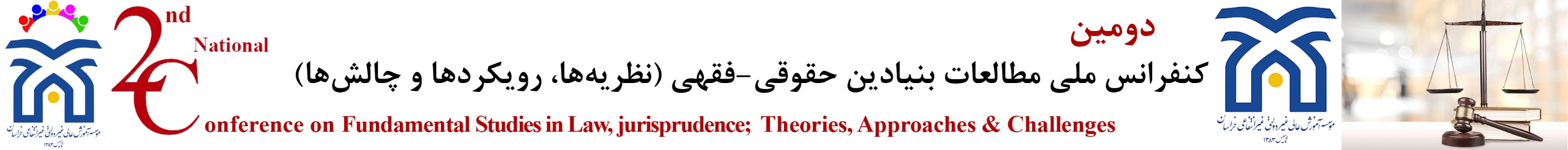 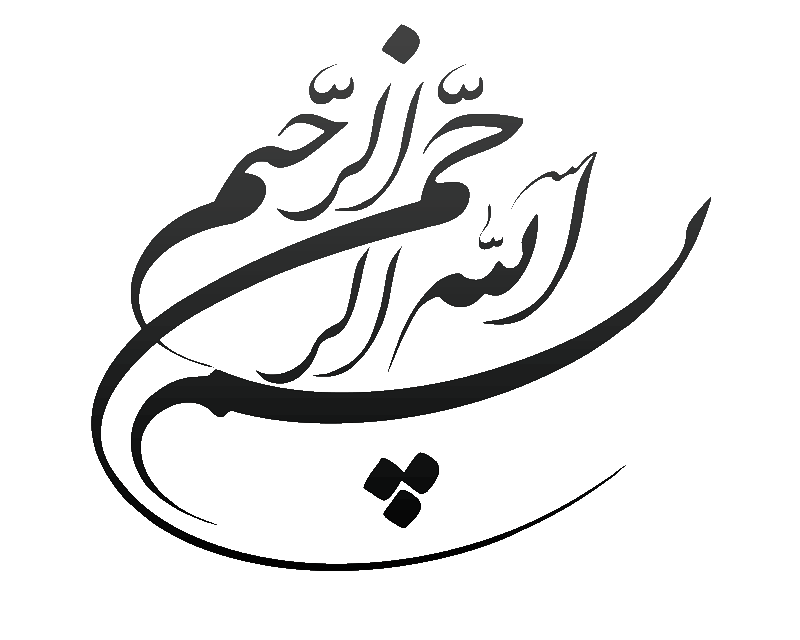 عنوان مقاله
نویسنده اول1، نویسنده دوم2، نویسنده سوم3
1. سمت و ایمیل نویسنده اول
2. سمت و ایمیل نویسنده دوم
3. سمت و ایمیل نویسنده سوم
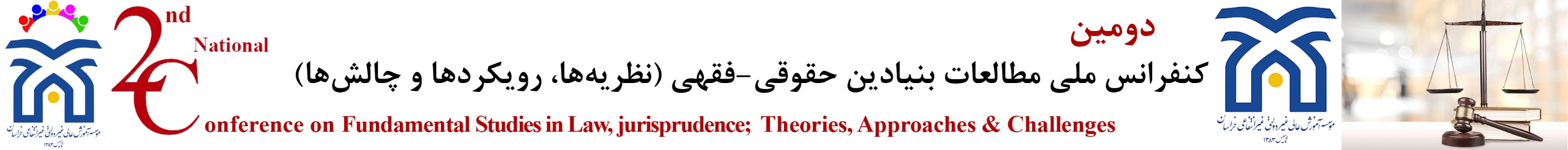 مقدمه مقدمه مقدمه مقدمه مقدمه مقدمه مقدمه مقدمه مقدمه مقدمه مقدمه مقدمه مقدمه مقدمه مقدمه مقدمه مقدمه مقدمه مقدمه مقدمه مقدمه مقدمه مقدمه مقدمه مقدمه مقدمه مقدمه مقدمه مقدمه مقدمه مقدمه مقدمه مقدمه مقدمه مقدمه مقدمه مقدمه مقدمه مقدمه مقدمه مقدمه.
Reference Reference Reference Reference Reference Reference Reference Reference Reference Reference Reference Reference.
عنوان مقاله                                                                                                                                                                                            2 از 8
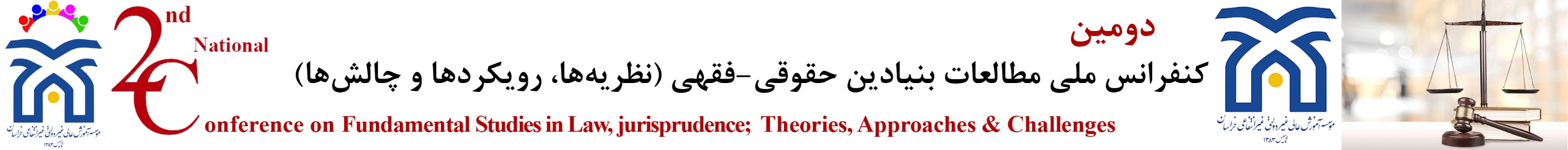 روش تحقیق روش تحقیق روش تحقیق روش تحقیق روش تحقیق روش تحقیق روش تحقیق روش تحقیق روش تحقیق روش تحقیق روش تحقیق روش تحقیق روش تحقیق روش تحقیق روش تحقیق روش تحقیق روش تحقیق روش تحقیق روش تحقیق روش تحقیق روش تحقیق روش تحقیق روش تحقیق روش تحقیق روش تحقیق روش تحقیق روش تحقیق
Reference Reference Reference Reference Reference Reference Reference Reference Reference Reference Reference Reference.
عنوان مقاله                                                                                                                                                                                            2 از 8
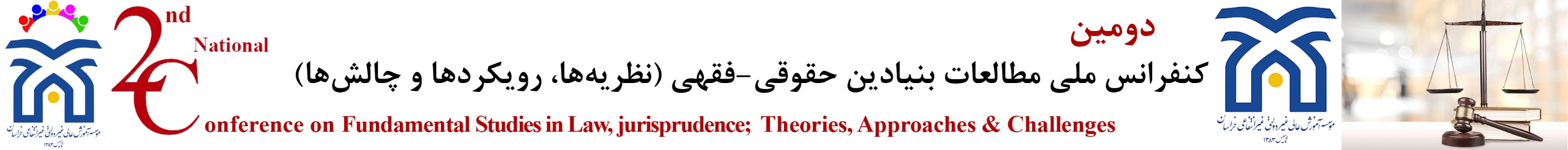 نتایج و بحث نتایج و بحث نتایج و بحث نتایج و بحث نتایج و بحث نتایج و بحث نتایج و بحث نتایج و بحث نتایج و بحث نتایج و بحث نتایج و بحث نتایج و بحث نتایج و بحث نتایج و بحث نتایج و بحث نتایج و بحث نتایج و بحث نتایج و بحث نتایج و بحث نتایج و بحث نتایج و بحث نتایج و بحث
Reference Reference Reference Reference Reference Reference Reference Reference Reference Reference Reference Reference.
عنوان مقاله                                                                                                                                                                                            2 از 8
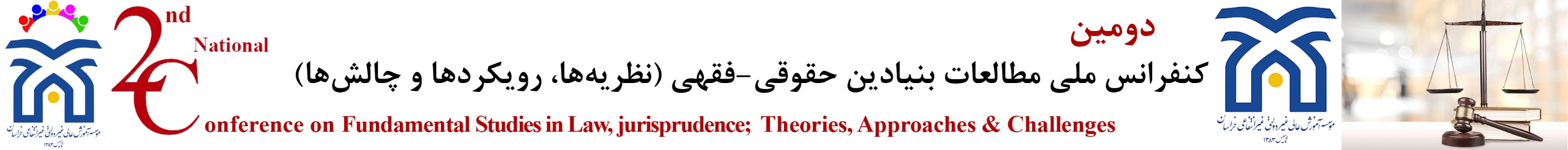 نتایج و بحث نتایج و بحث نتایج و بحث نتایج و بحث نتایج و بحث نتایج و بحث نتایج و بحث نتایج و بحث نتایج و بحث نتایج و بحث نتایج و بحث نتایج و بحث نتایج و بحث نتایج و بحث نتایج و بحث نتایج و بحث نتایج و بحث نتایج و بحث نتایج و بحث نتایج و بحث نتایج و بحث نتایج و بحث
Reference Reference Reference Reference Reference Reference Reference Reference Reference Reference Reference Reference.
عنوان مقاله                                                                                                                                                                                            2 از 8
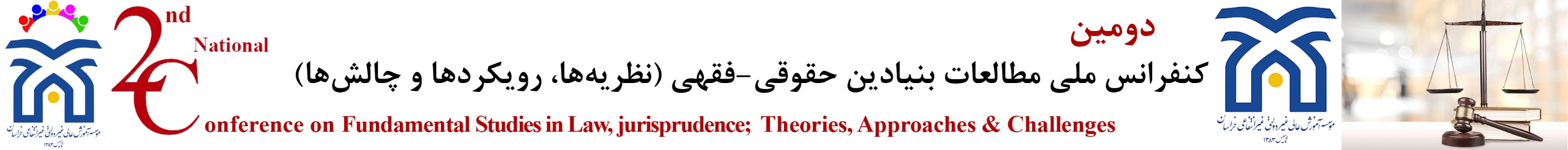 نتیجه‏گیری نتیجه‏گیری نتیجه‏گیری نتیجه‏گیری نتیجه‏گیری نتیجه‏گیری نتیجه‏گیری نتیجه‏گیری نتیجه‏گیری نتیجه‏گیری نتیجه‏گیری نتیجه‏گیری نتیجه‏گیری نتیجه‏گیری نتیجه‏گیری نتیجه‏گیری نتیجه‏گیری نتیجه‏گیری نتیجه‏گیری نتیجه‏گیری نتیجه‏گیری نتیجه‏گیری نتیجه‏گیری
عنوان مقاله                                                                                                                                                                                            2 از 8
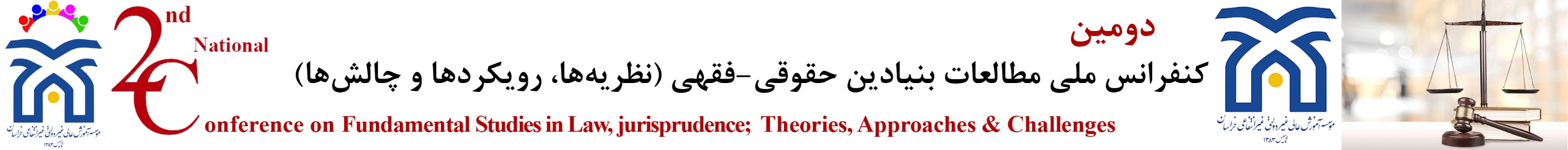 تشکر و قدردانی تشکر و قدردانی تشکر و قدردانی تشکر و قدردانی تشکر و قدردانی تشکر و قدردانی تشکر و قدردانی تشکر و قدردانی تشکر و قدردانی تشکر و قدردانی تشکر و قدردانی تشکر و قدردانی تشکر و قدردانی تشکر و قدردانی تشکر و قدردانی تشکر و قدردانی تشکر و قدردانی
عنوان مقاله                                                                                                                                                                                            2 از 8